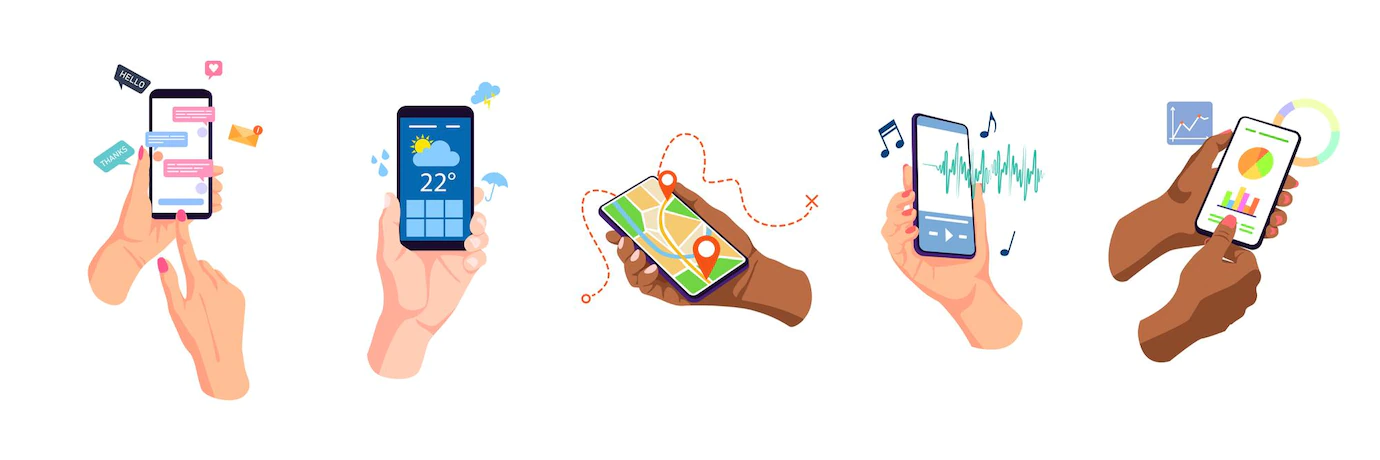 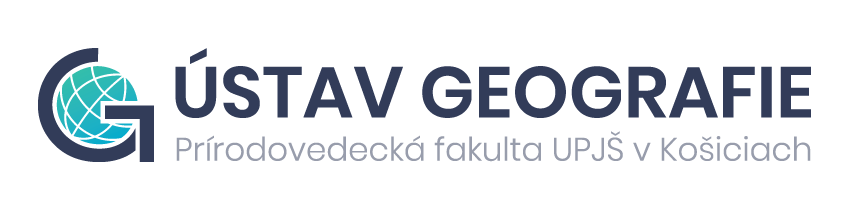 MOBILNÉ APLIKÁCIE VO VYUČOVANÍ FYZICKEJ GEOGRAFIE
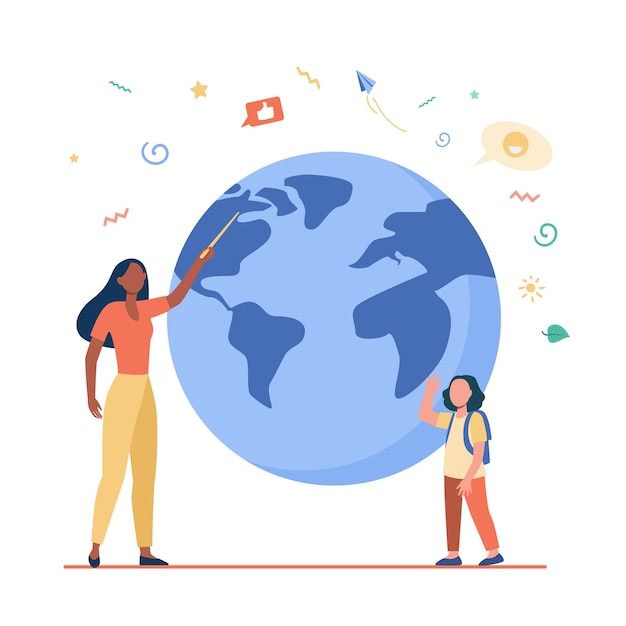 Alexandra Ballová3BASGb1
Vedúca ZP:  RNDr. Alena Gessert, PhD.                                                                        AR: 2021/2022
MOTIVÁCIA
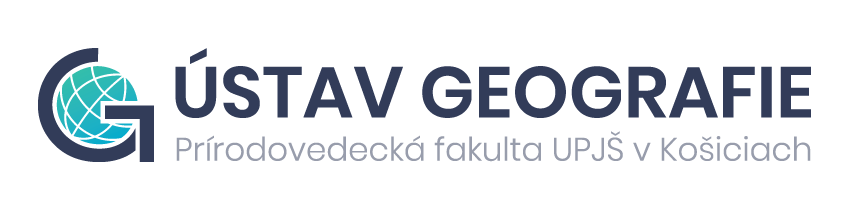 Vyhľadanie rôznorodých a ľahko využiteľných mobilných aplikácií, ktoré učiteľ môže využívať vo vyučovaní fyzickej geografie na základných a stredných školách.

stručný popis mobilných aplikácii

návrhy tematických celkov, v ktorých sú aplikácie využiteľné

vytvorenie aktivít a metodík pomocou vybraných aplikácií
CIELE PRÁCE
TEORETICKÉ VÝCHODISKÁa METÓDY
VÝSLEDKY
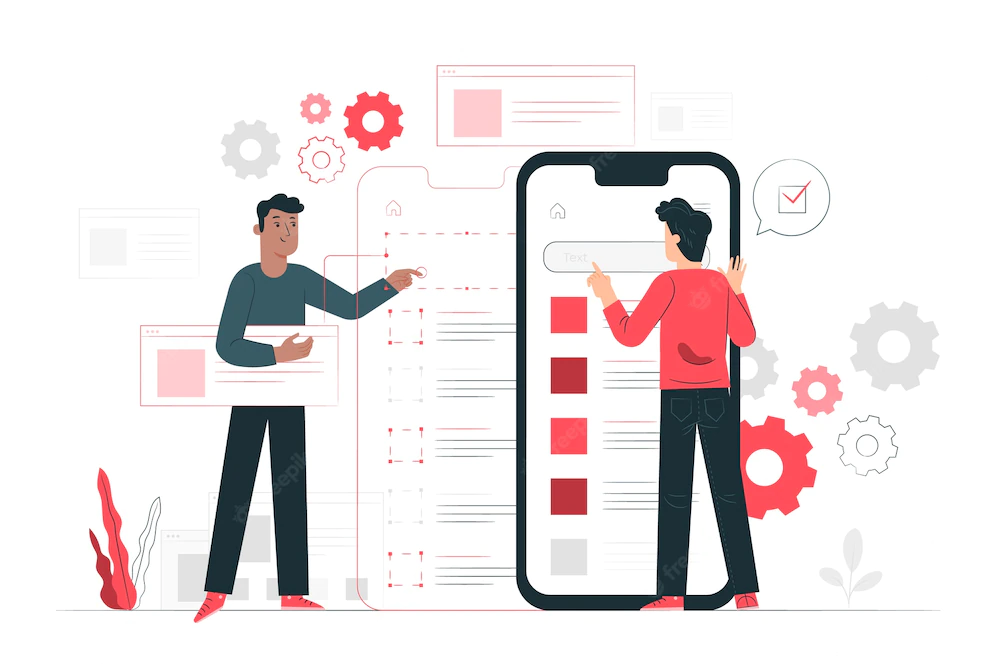 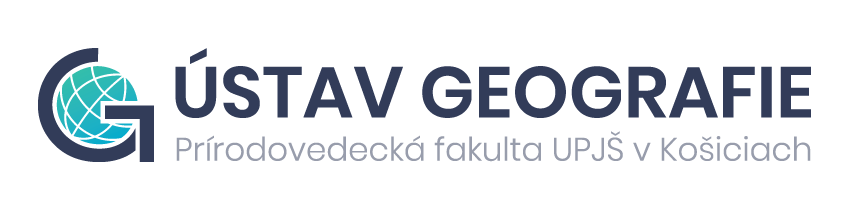 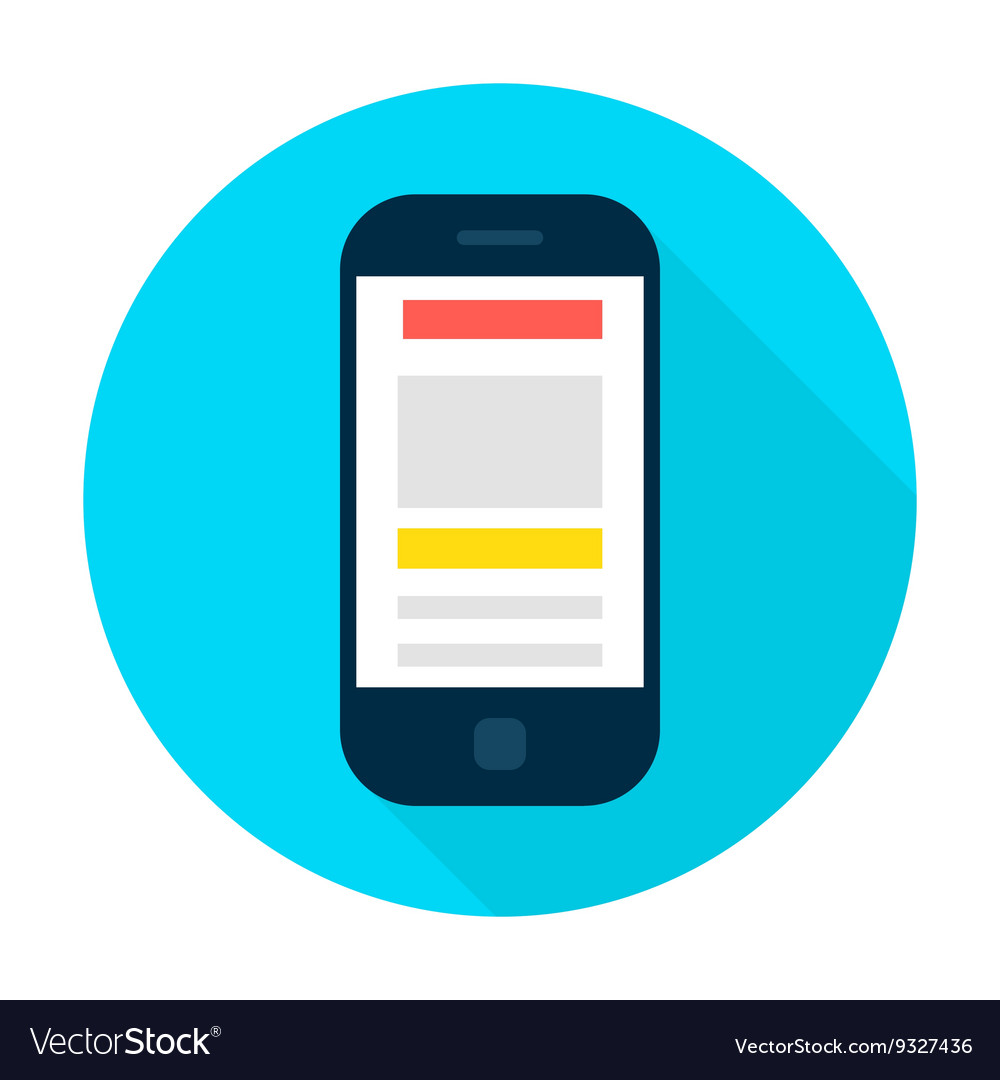 VÝSLEDKY
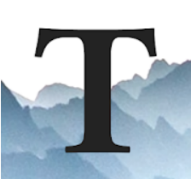 Zaži Tatry
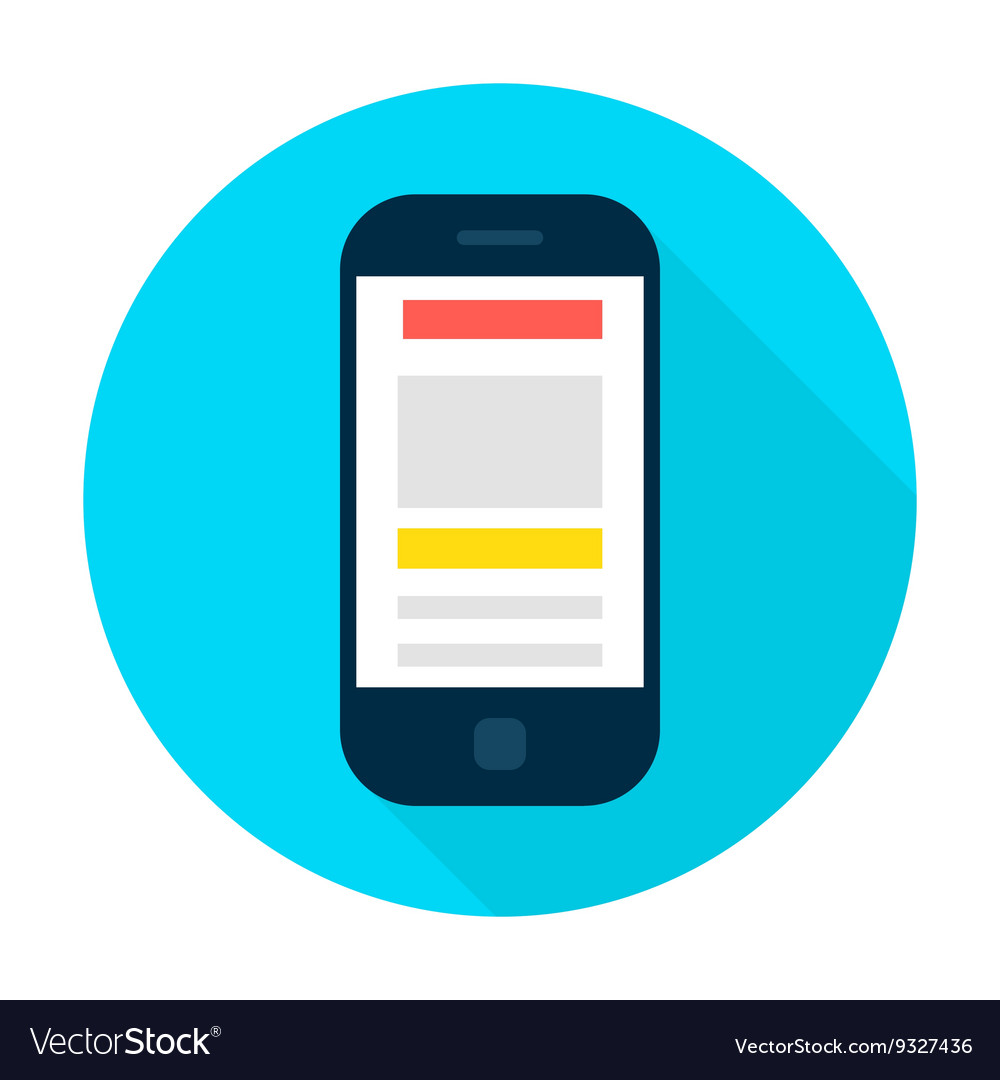 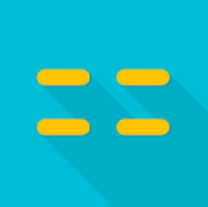 Morse Mania: Learn Morse Code
Mobilné aplikácie:
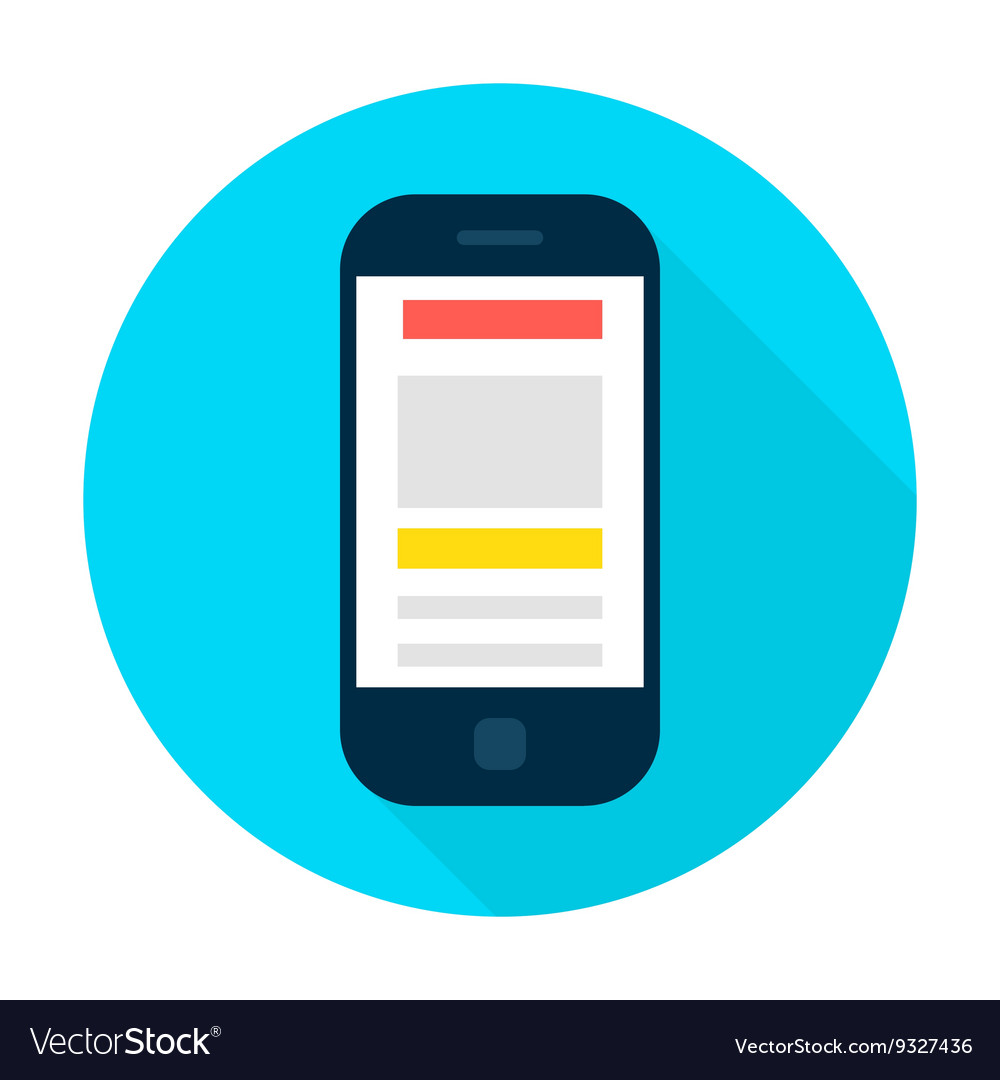 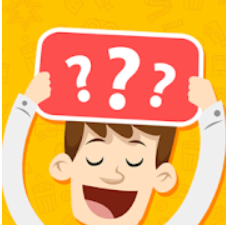 Charades
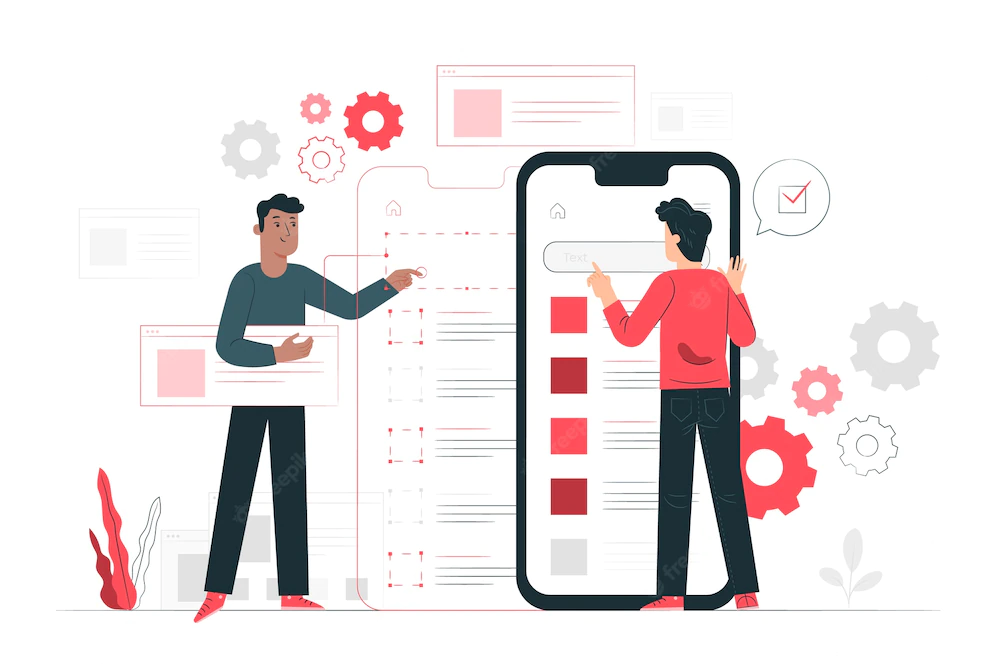 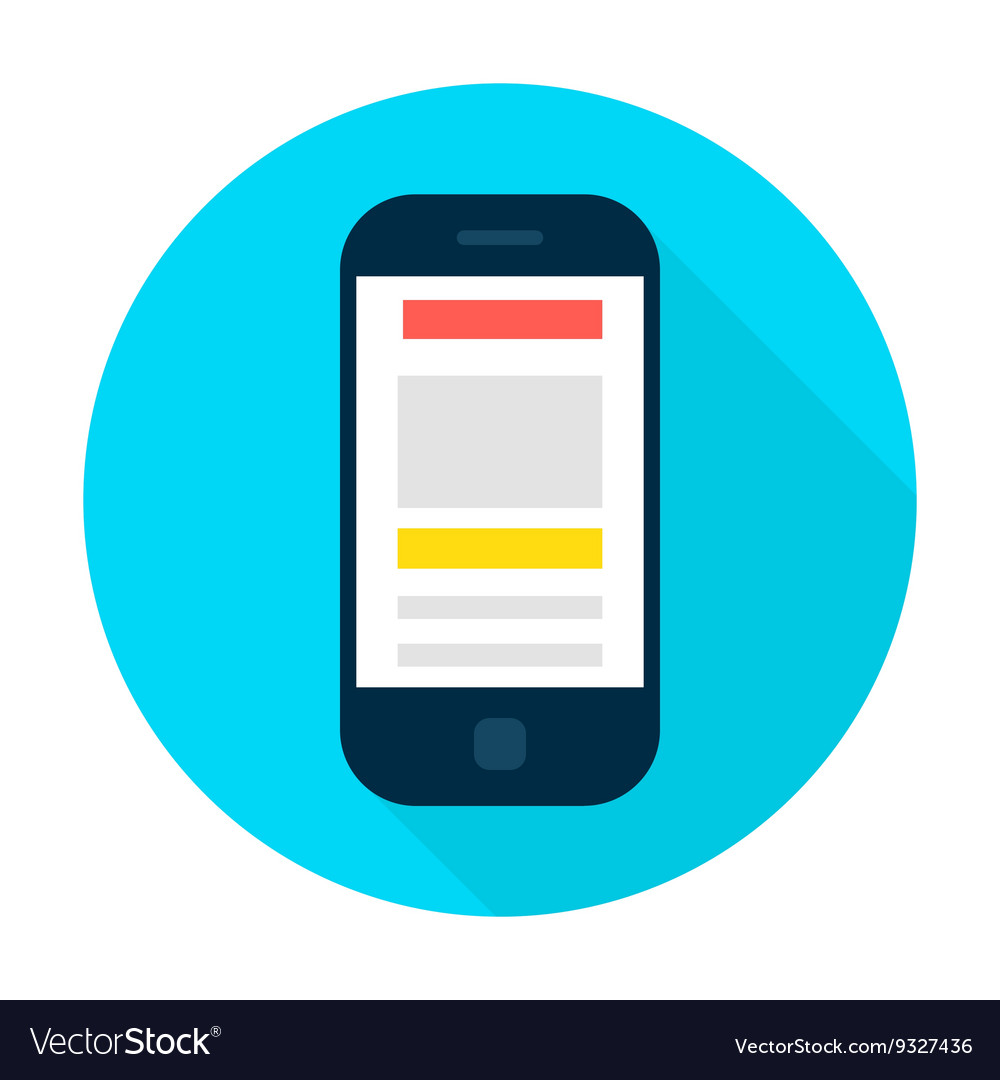 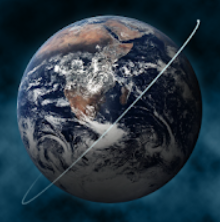 Earth-Now
Cardboard
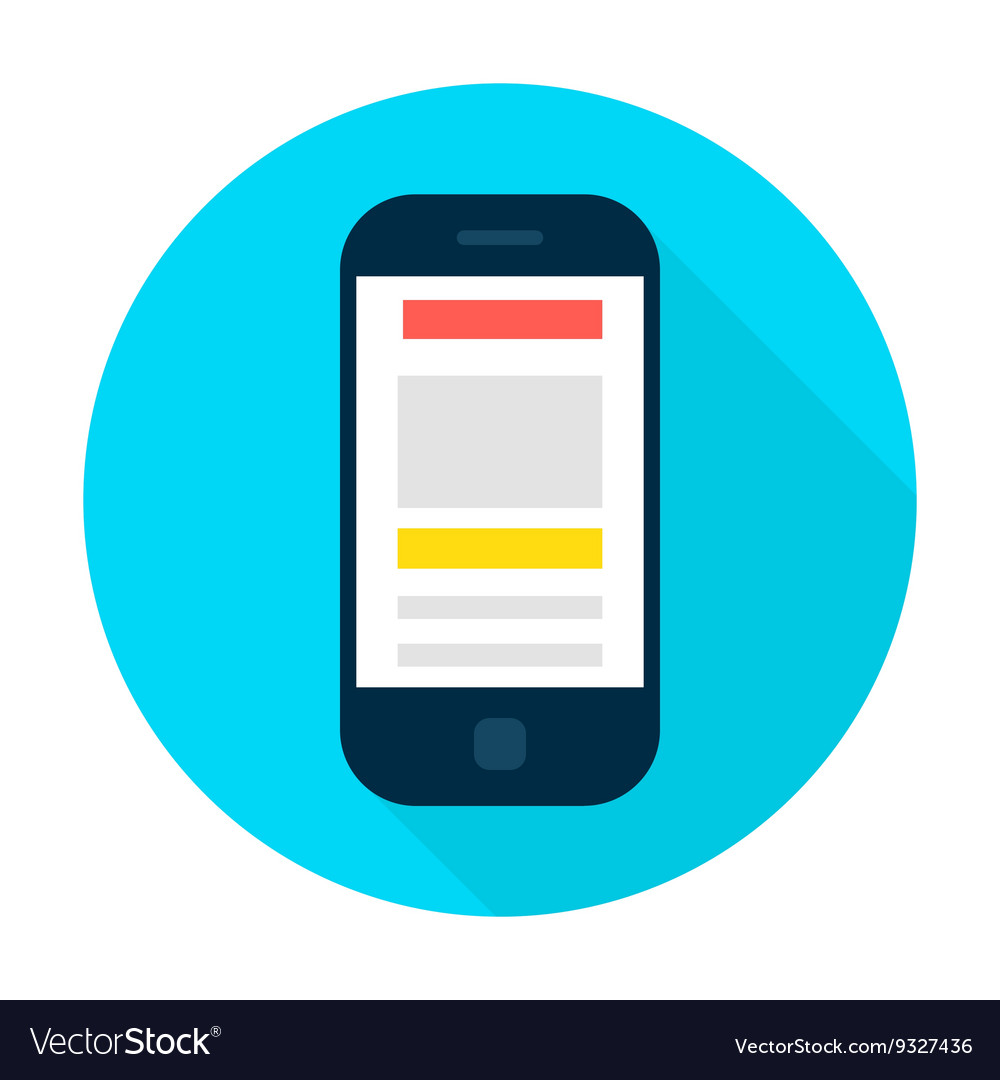 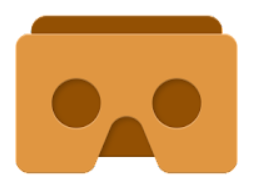 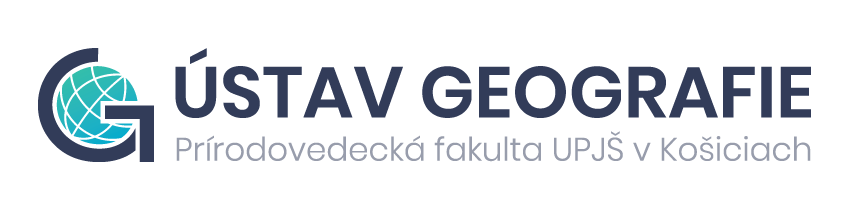 Tematický celok: 
Glaciálny reliéf na Slovensku
VÝSLEDKY
Aktivita: 
rozdelenie do skupín
pracovné listy
pridelenie vrchu
spísanie informácií
prezentácia
vyhodnotenie/diskusia
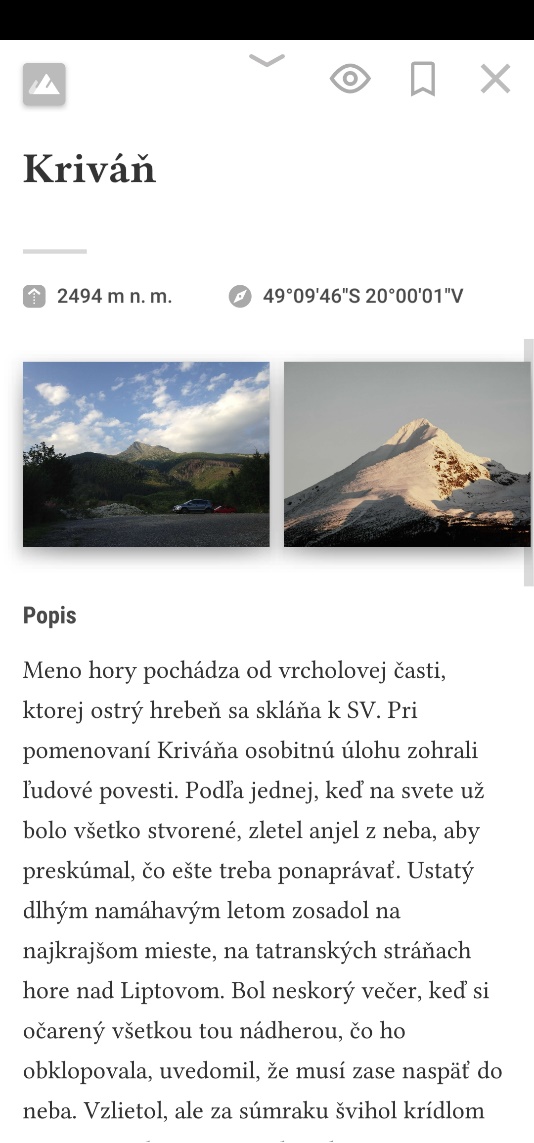 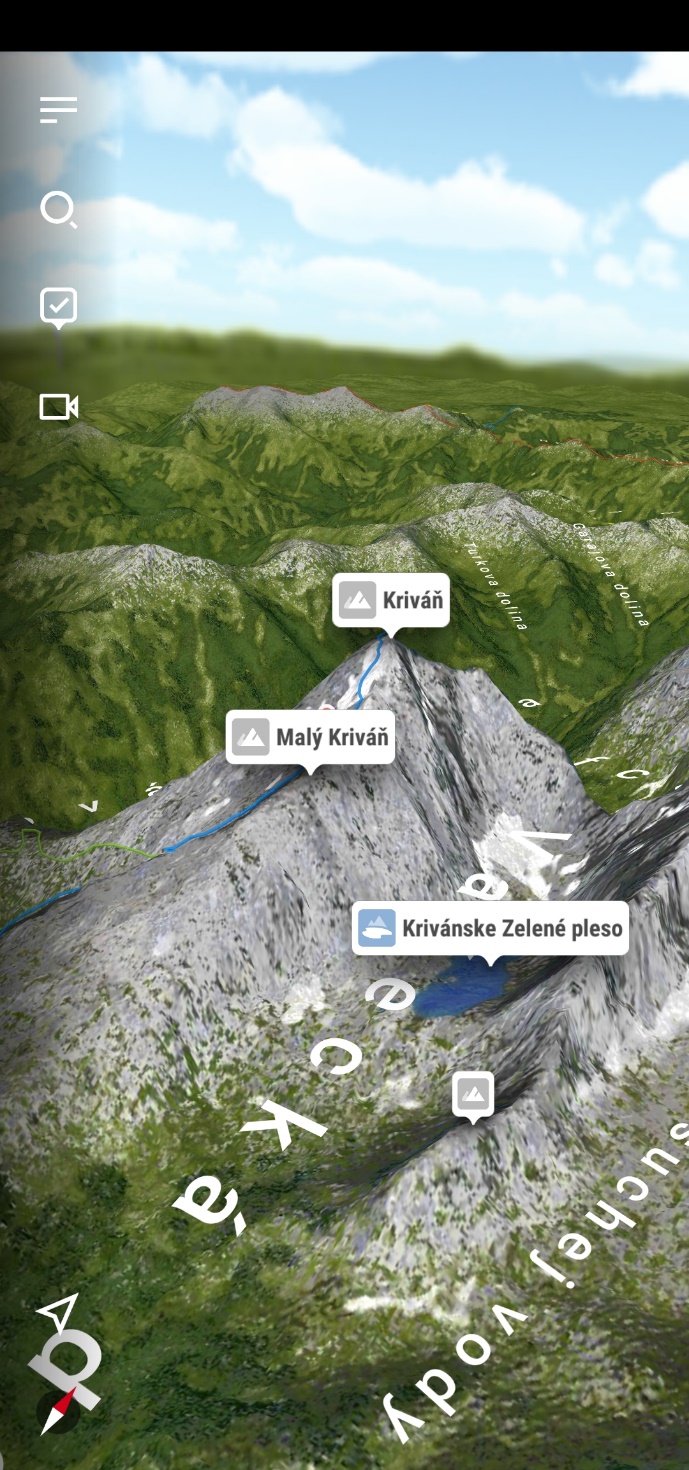 Mobilná aplikácia:
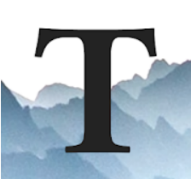 Zaži Tatry
Obr. 1: Informačný panel
Obr. 2: 3D záber z panorámy Tatier
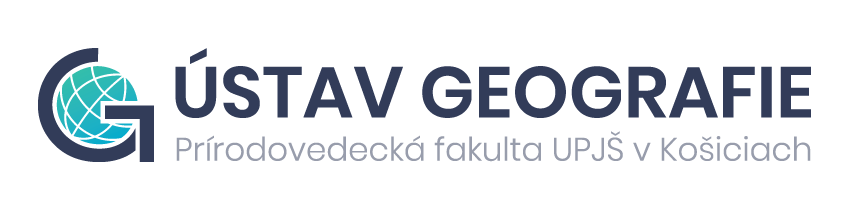 VÝSLEDKY
Tematický celok: Vodstvo sveta
Aktivita:
rozdelenie do skupín
„Explore“ tvorenie kódov (názvy riek na pridelenom kontinente)
zástupca skupiny 
hádanie / súťaž
3 kolá (10b+5b+5b)
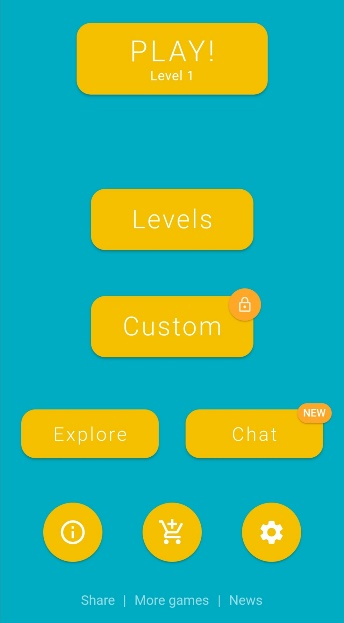 Mobilná aplikácia:
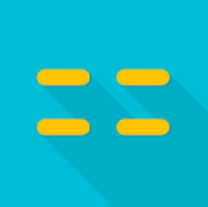 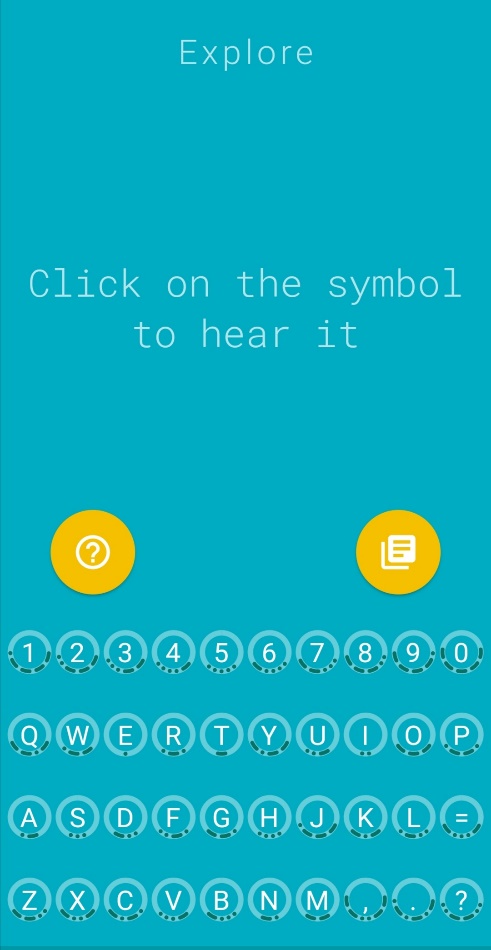 Morse Mania: Learn Morse Code
Obr. 4: Pomocná klávesnica s Morzeovkou v časti Explore
Obr. 3: Orientačný panel
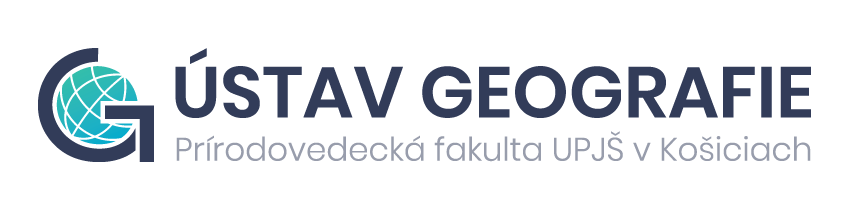 ZÁVERY
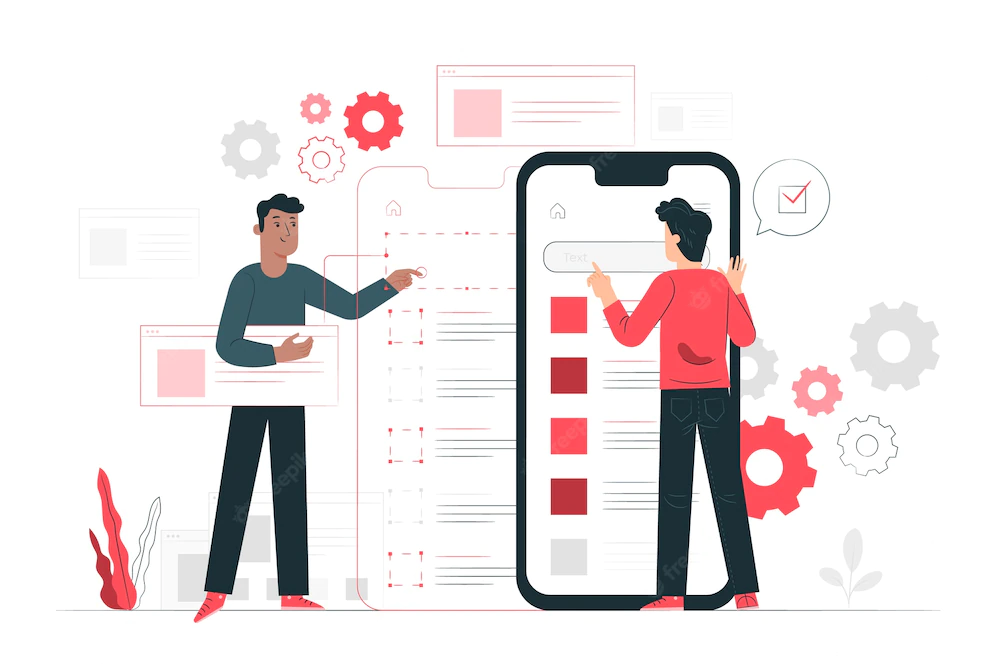 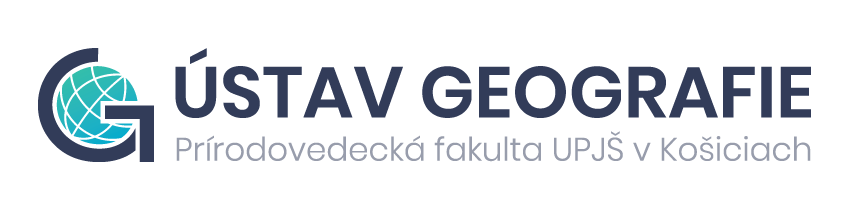 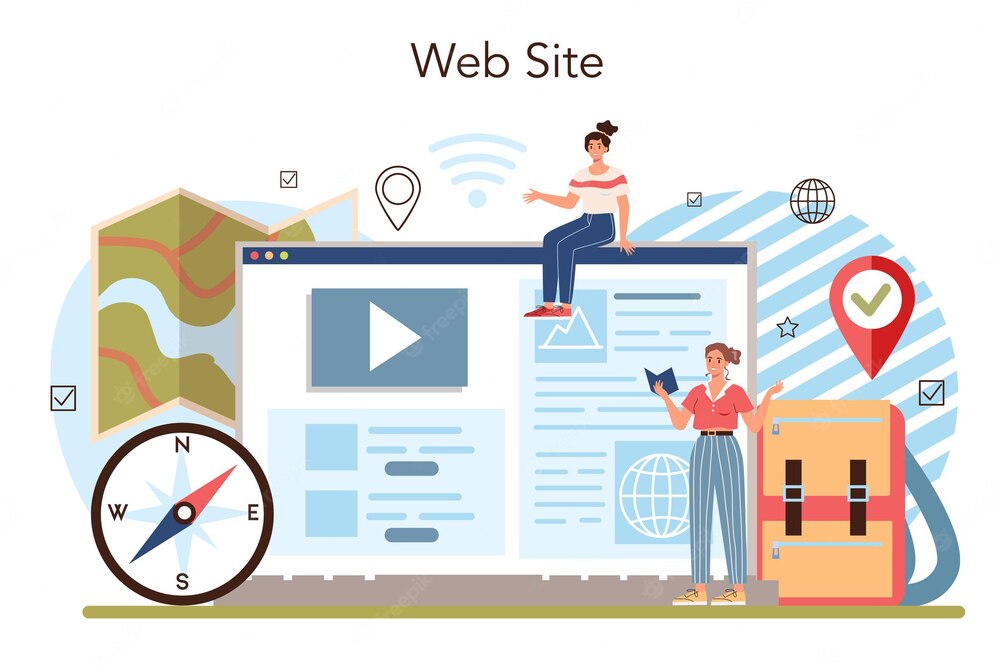 Ďakujem za pozornosť !